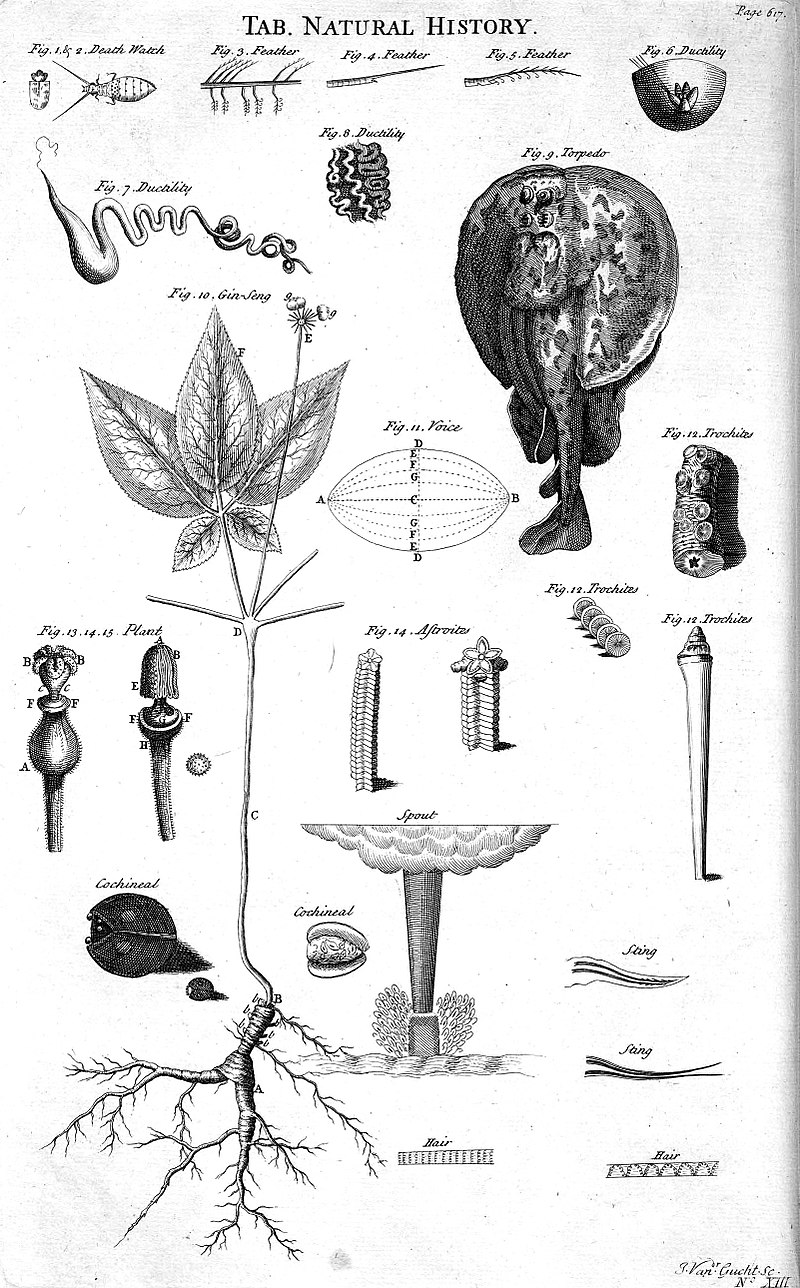 Sciences naturelles et leur essor pendant la période des Lumières
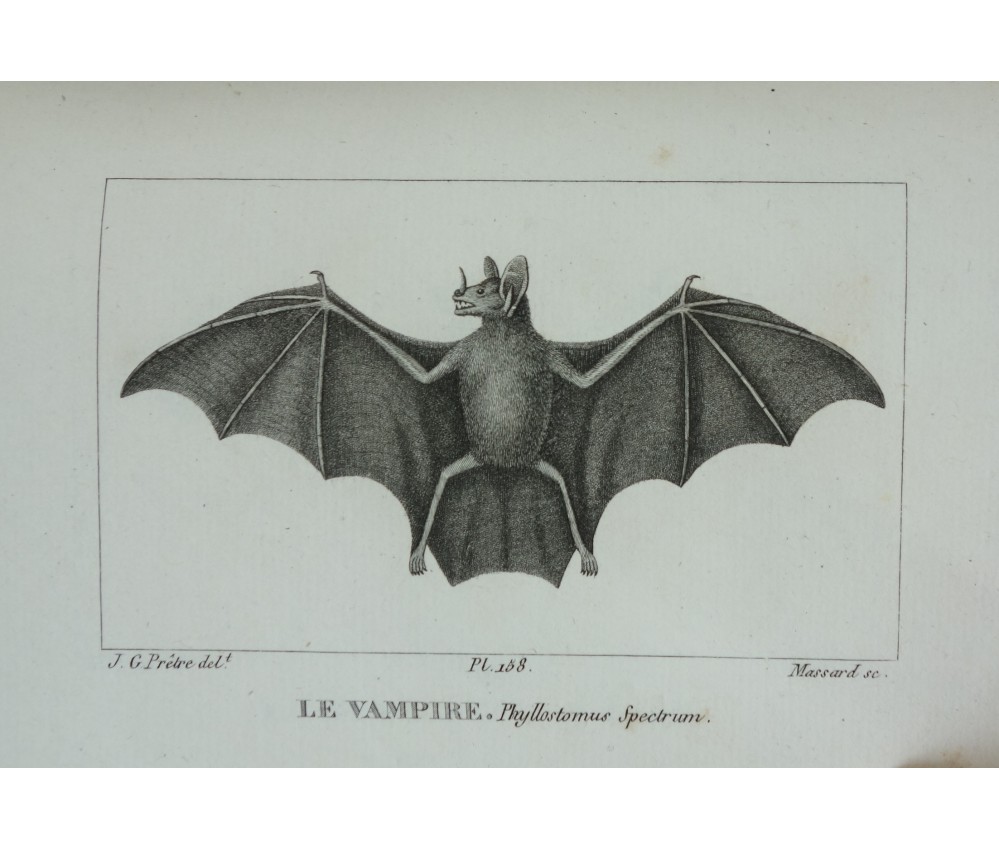 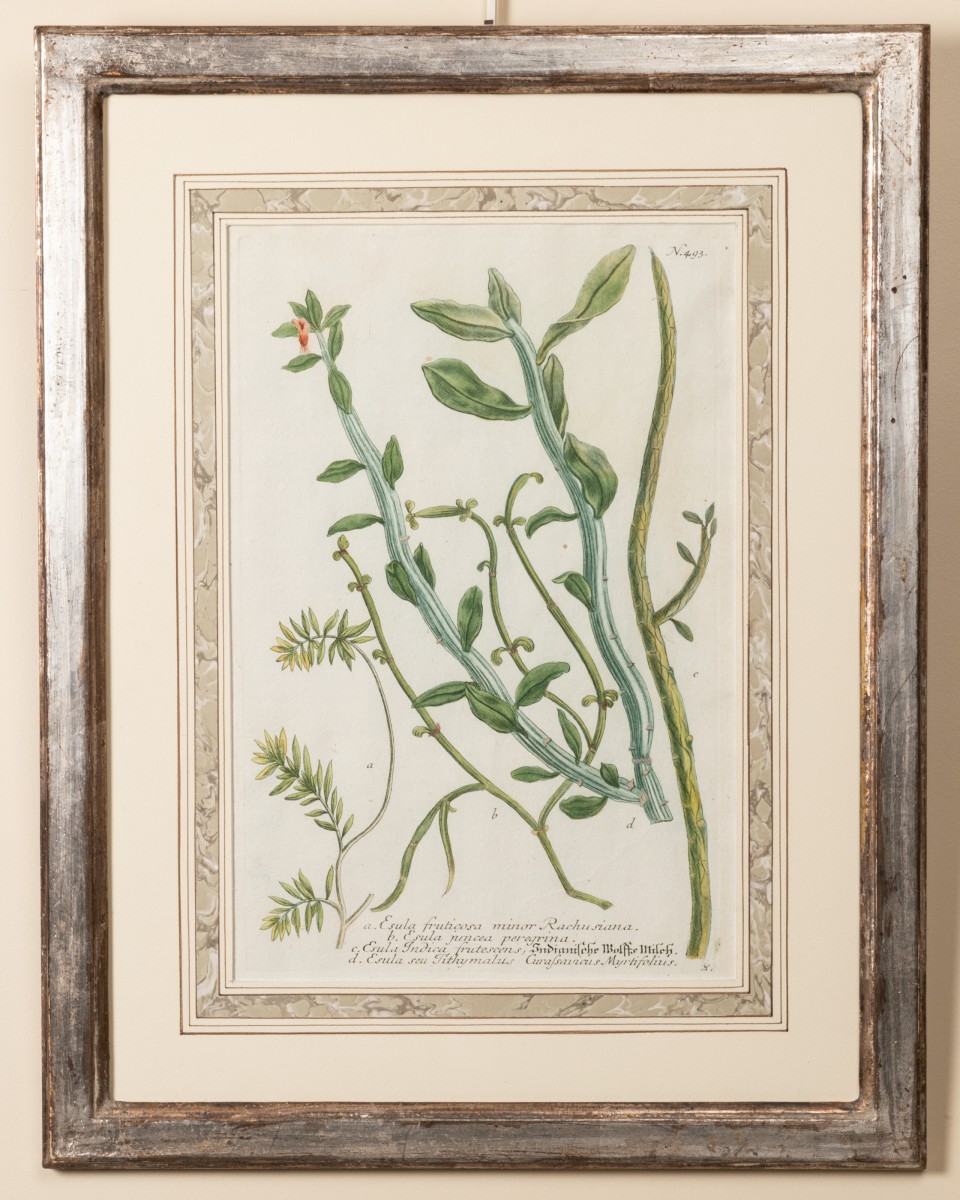 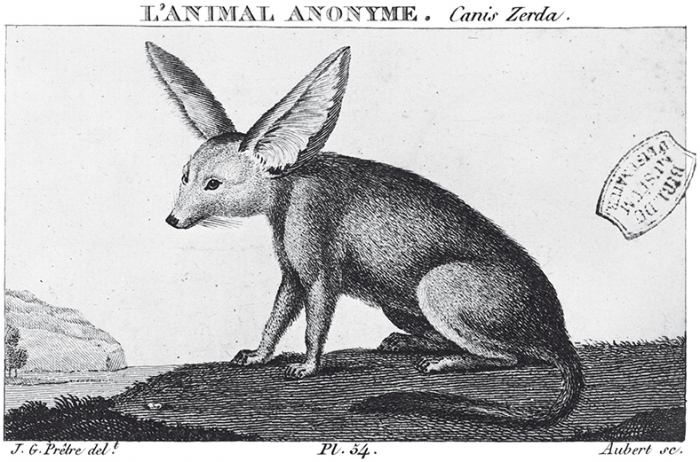 Pour commencer I
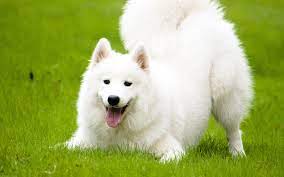 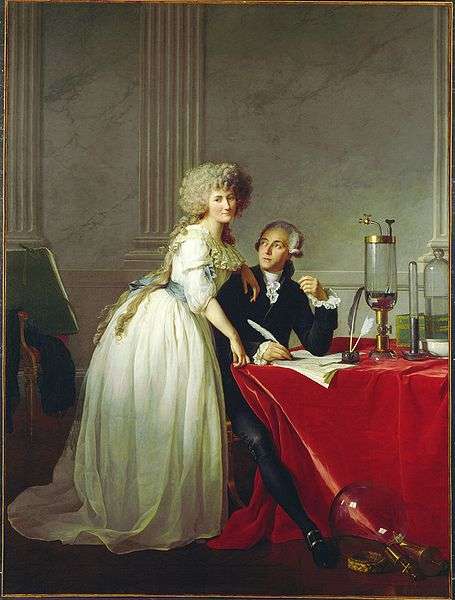 Pour commencer II
« Histoire naturelle »
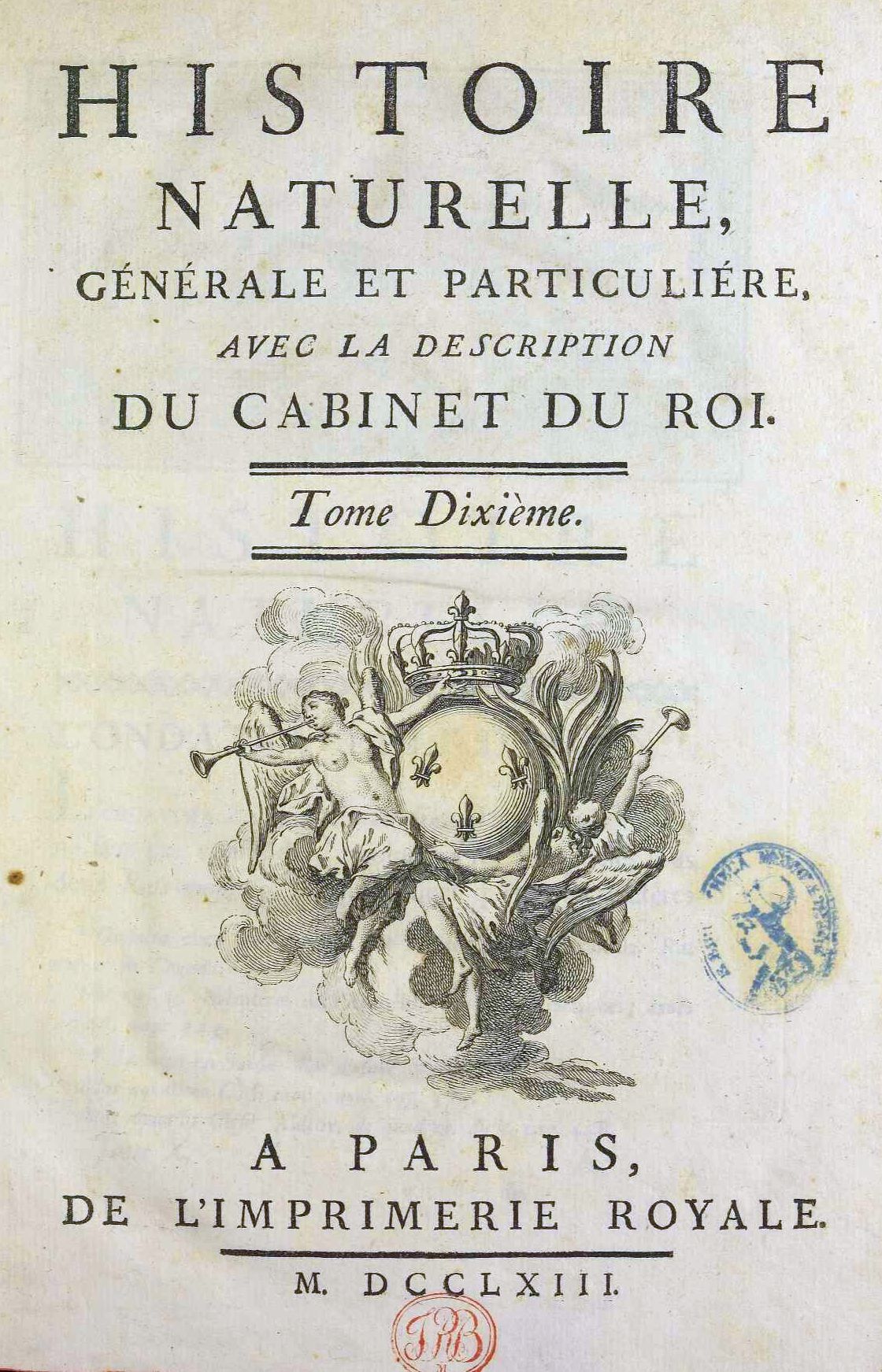 Un phénomène du XVIIIe siècle
Naissance des sciences naturelles modernes
Invention de la taxonomie (Carl von Linné)
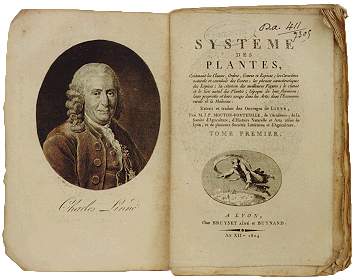 Jardin des Plantes: une institution « éclairée »
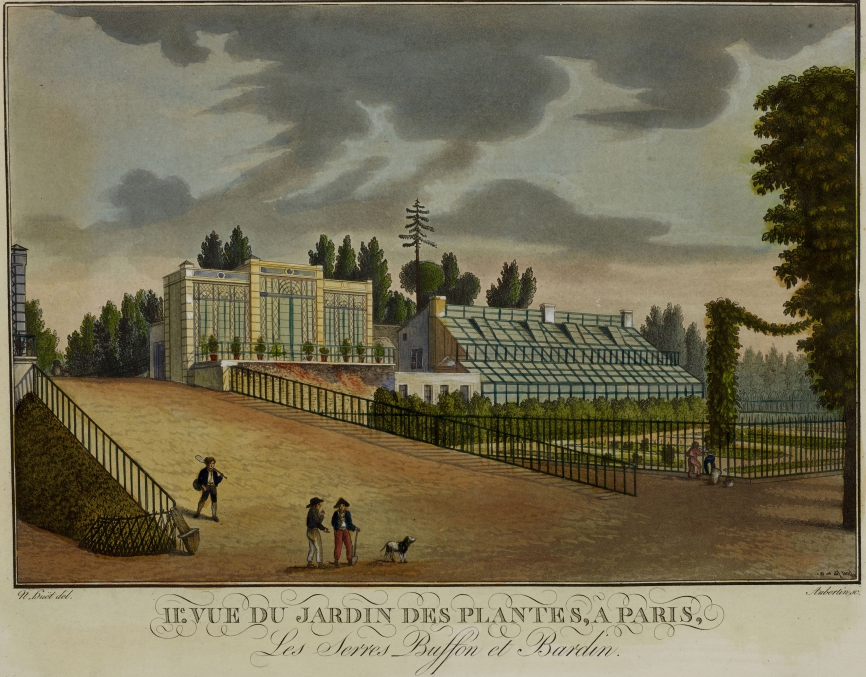 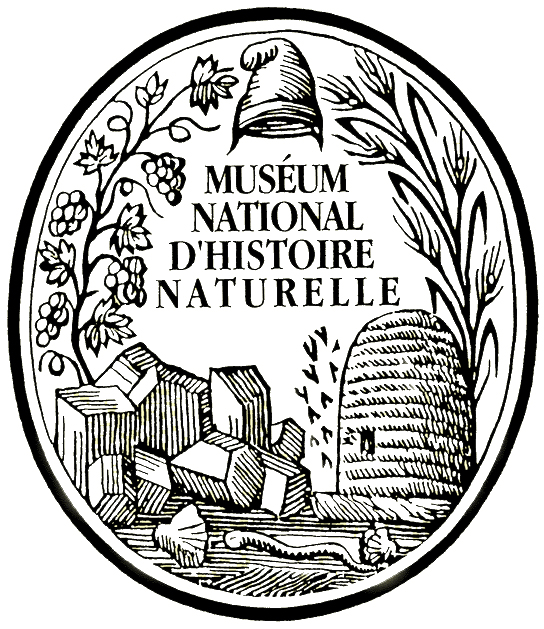 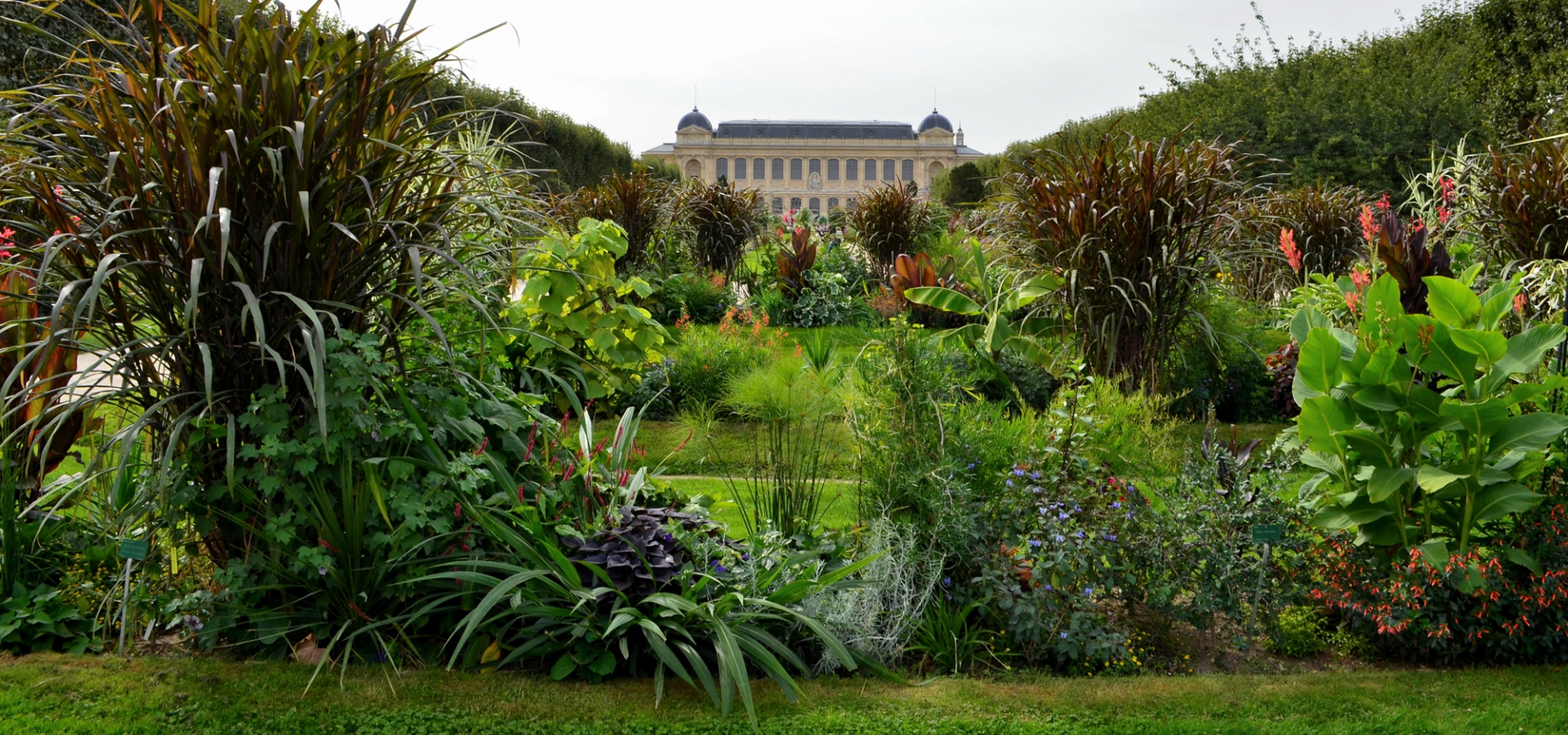 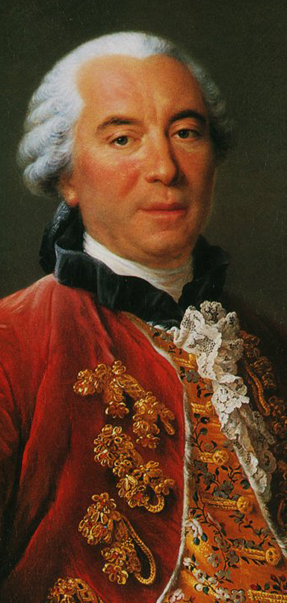 Georges-Louis Leclerc de Buffon (1707-1788)
Naturiste, chimiste, métalurge, écrivain
Membre de l’Académie française
Intendant du Jardin du roi (Jardin des Plantes)
Auteure de « L’Histoire naturelle »
L’Histoire naturelle, générale et particulière, avec la description du Cabinet du Roi
Un projet encyclopédique
36 volumes publiés pendant 40 ans :
trois volumes en 1749 : De la manière d’étudier l’histoire naturelle suivi de la Théorie de la Terre, Histoire générale des animaux et Histoire naturelle de l’homme ;
douze volumes sur les quadrupèdes (de 1753 à 1767) ;
neuf volumes sur les oiseaux (de 1770 à 1783) ;
cinq volumes sur les minéraux (de 1783 à 1788), le dernier contient le Traité de l’aimant, dernier ouvrage publié du vivant de Buffon ;
sept volumes de suppléments (de 1774 à 1789), dont les Époques de la nature (à partir de 1778).
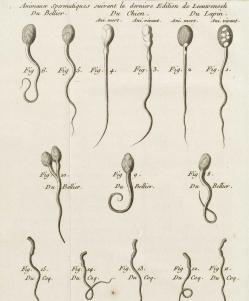 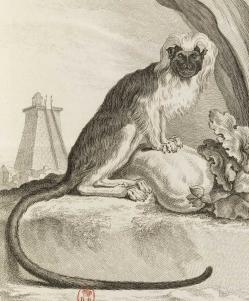 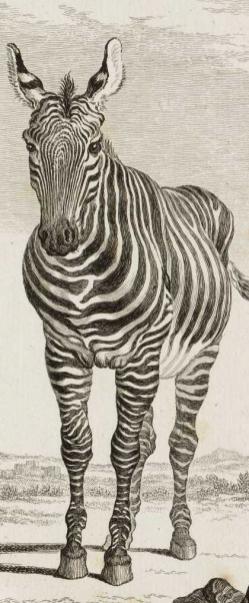 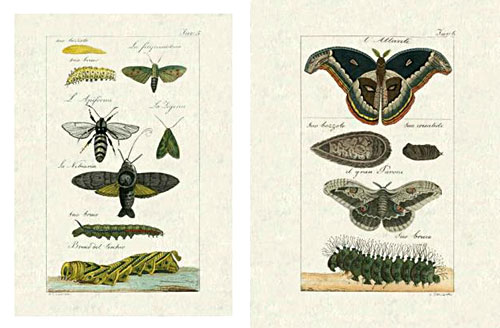 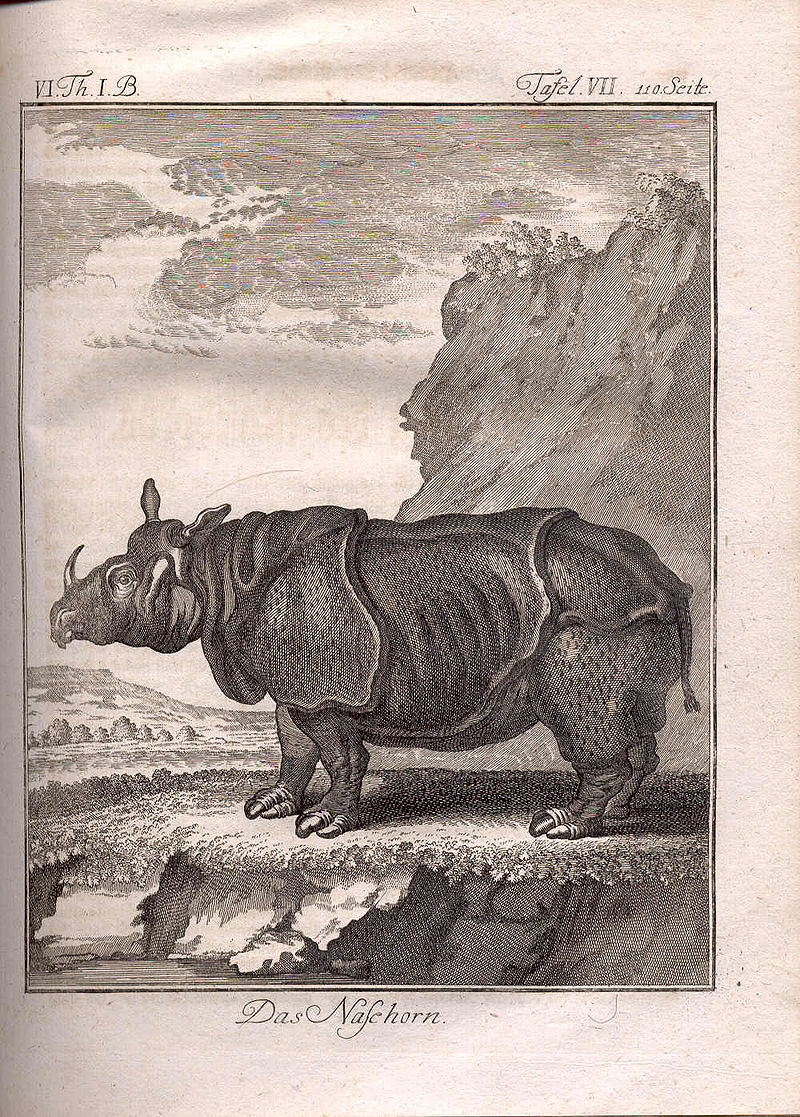 Collaborateurs de Buffon
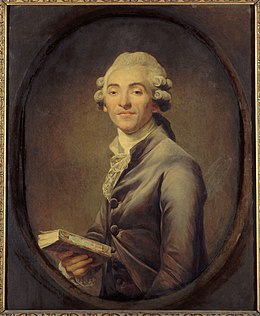 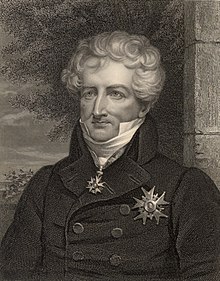 Louis Jean-Marie Daubenton
Bernard-Germain de Lacépède
Georges Cuvier
Autres sciences naturelles: chimie
Antoine Lavoisier (1743-1794):  
Traité élémentaire de chimie (1789)
Méthode de nomenclature chimique (1787)
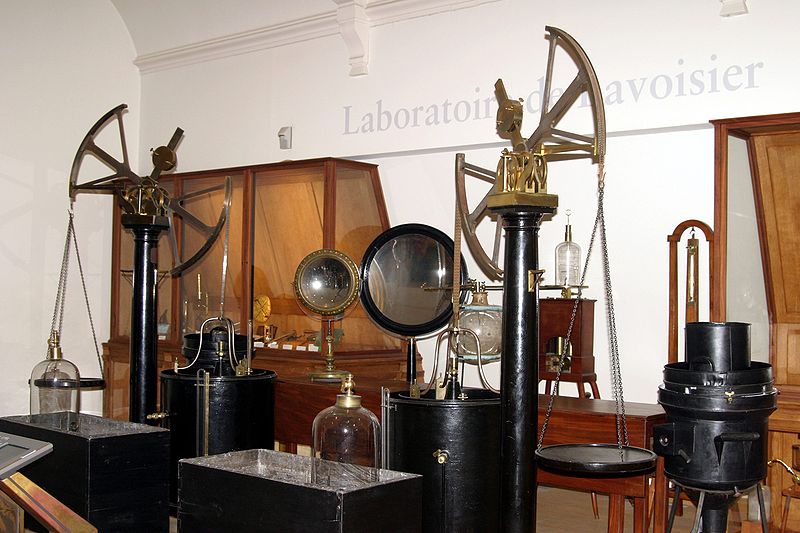